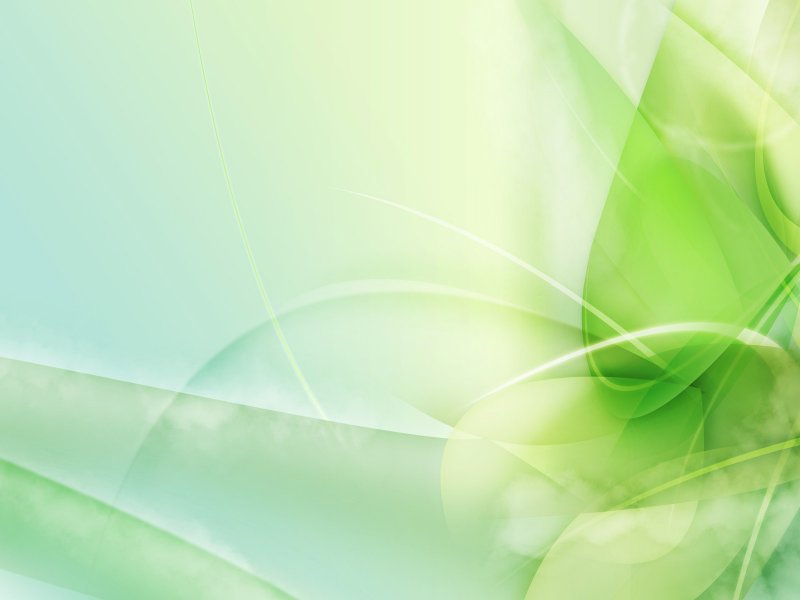 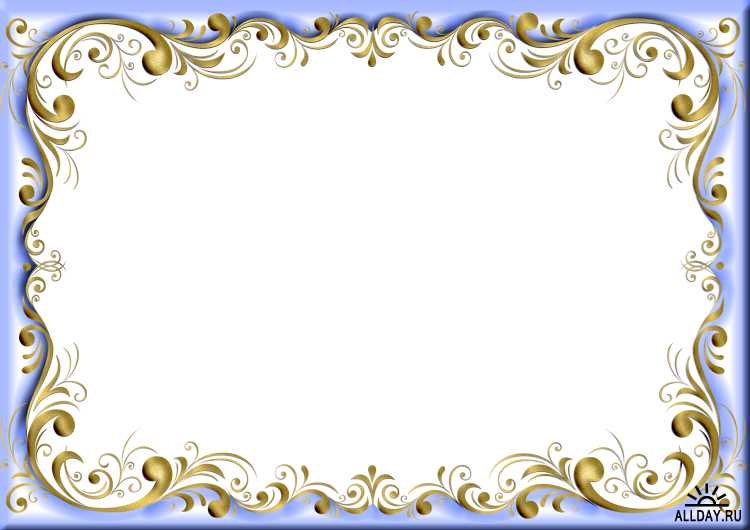 IV тур – Волшебные предметы
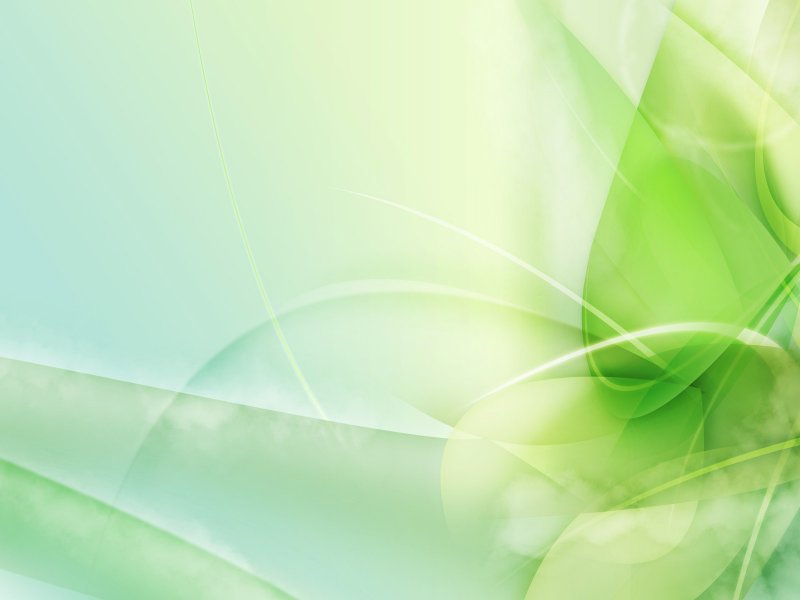 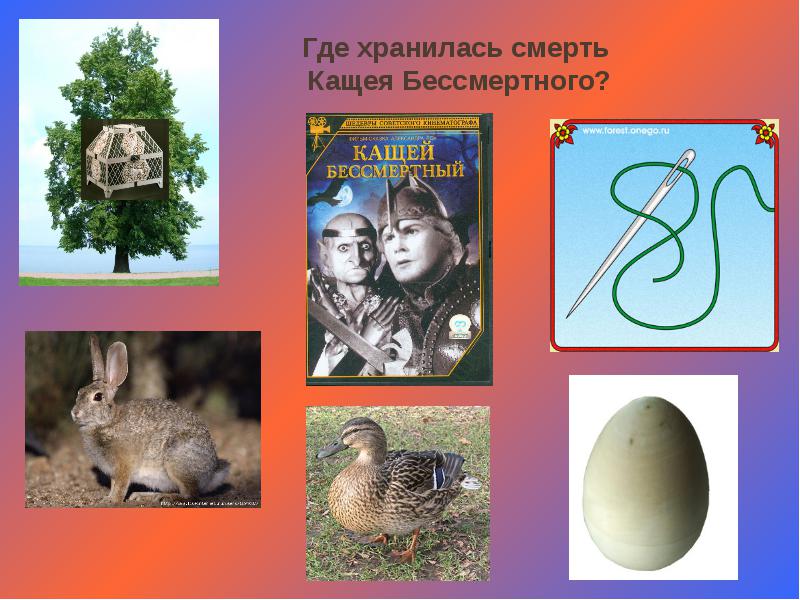 Смерть кощея
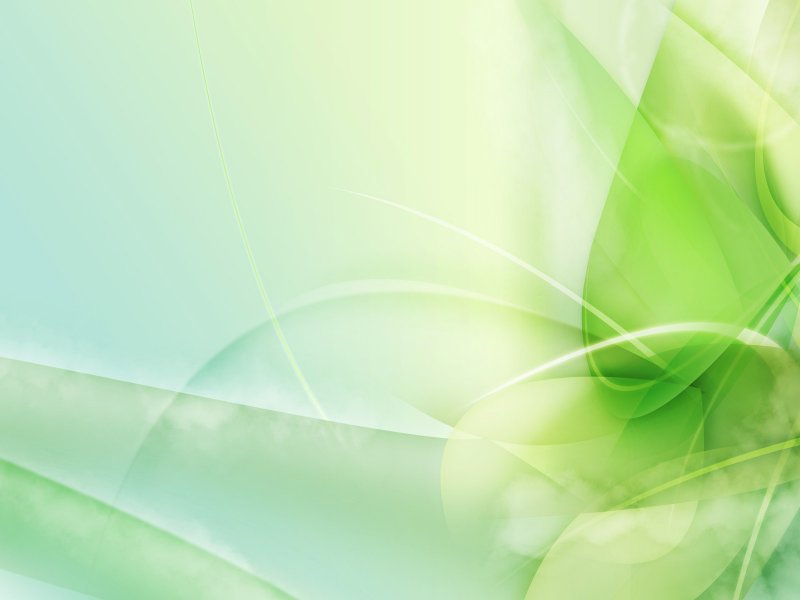 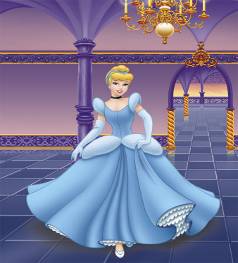 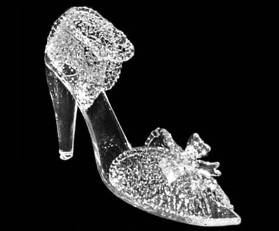 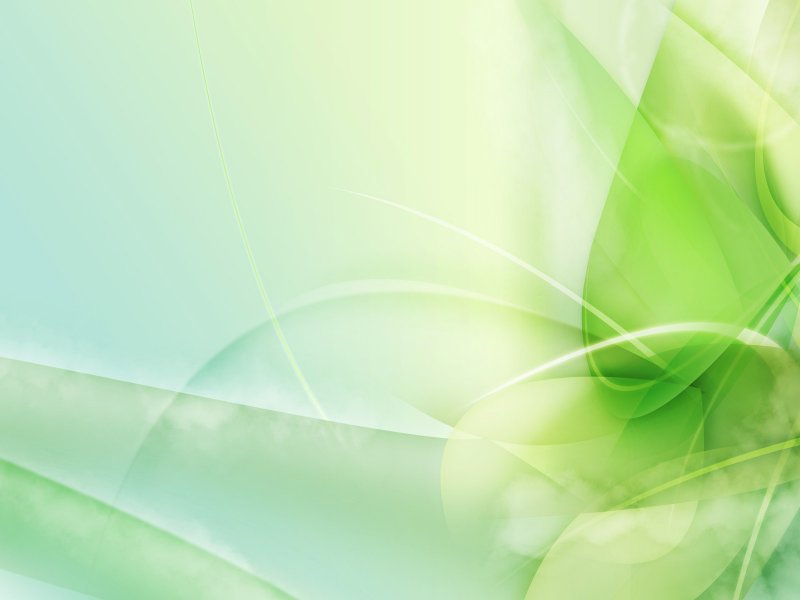 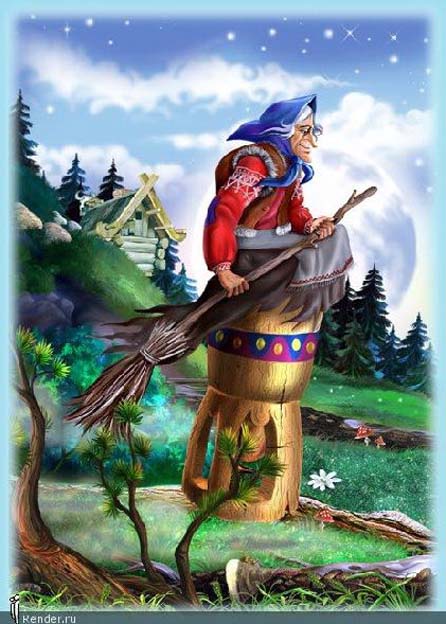 Бабусю знает целый свет
Ей от роду лишь триста лет
 Там на неведомых дорожках
 Дом ее на курьих ножках
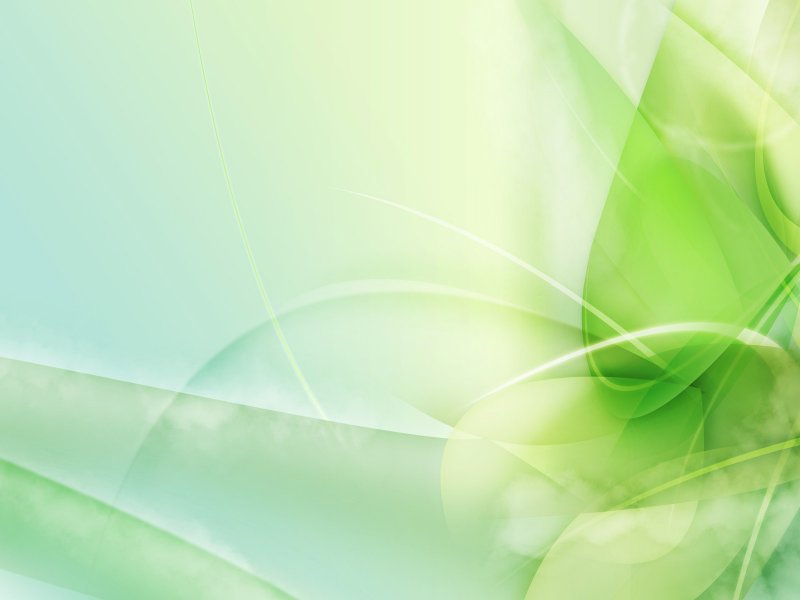 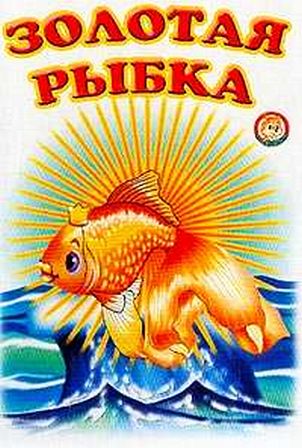 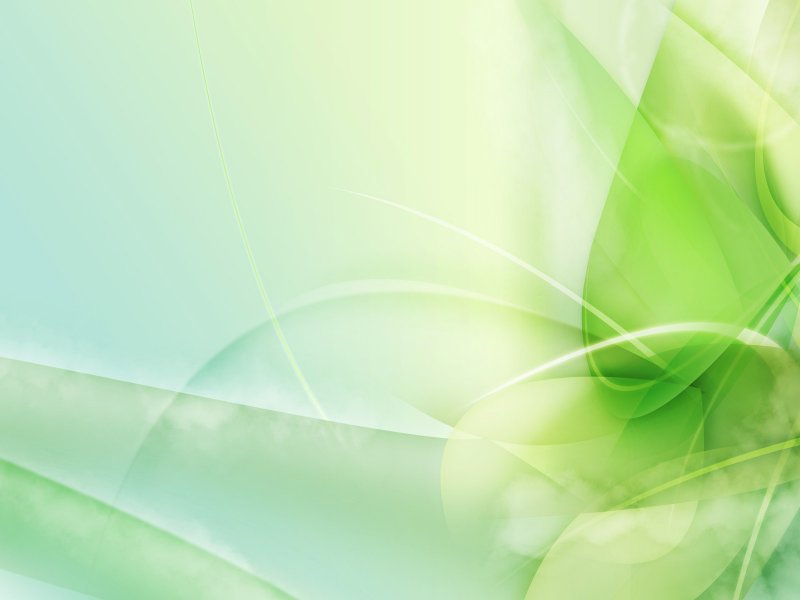 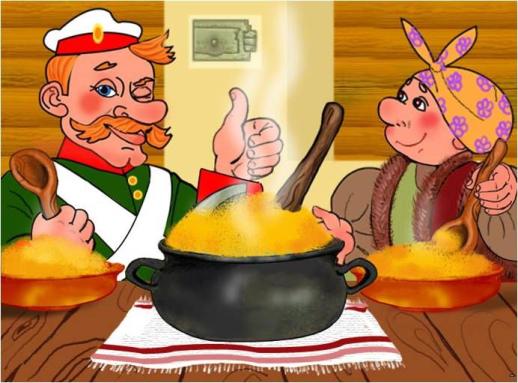 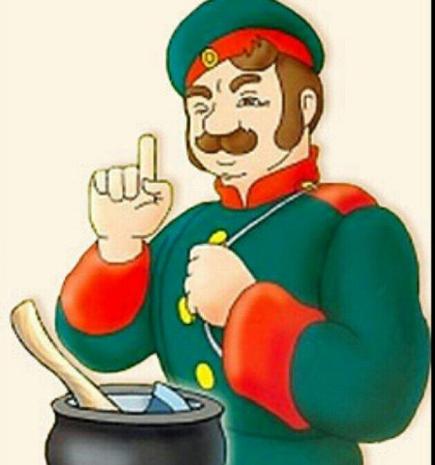 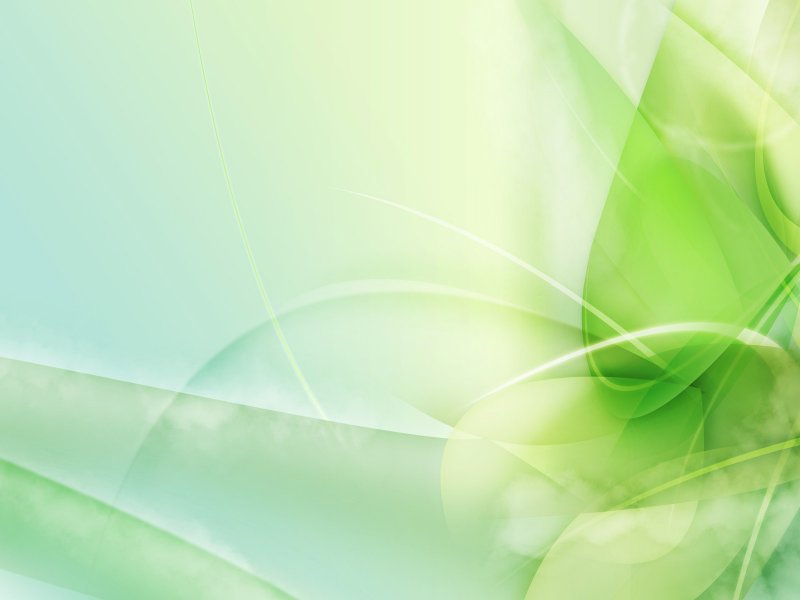 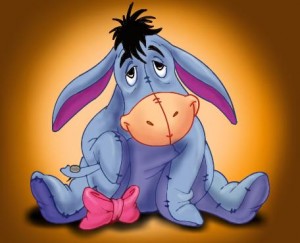 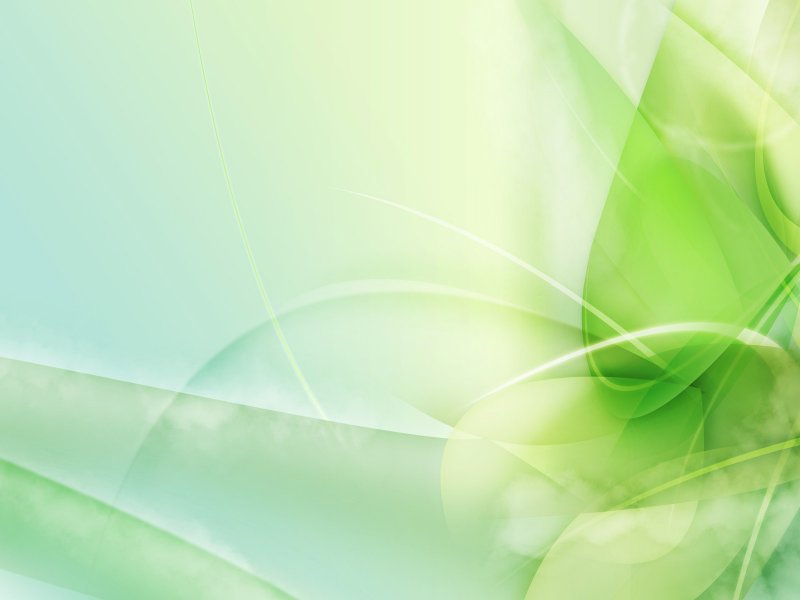 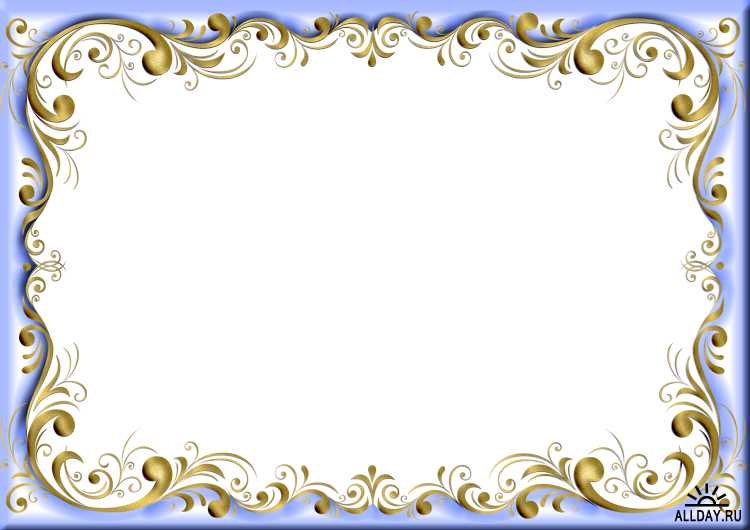 V тур – Найди ошибку
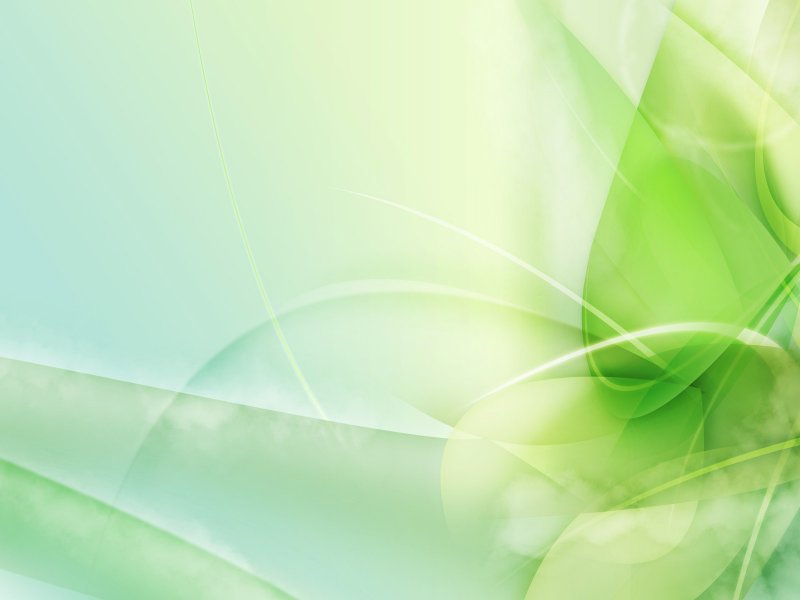 Петушок – золотой голосок
Петушок – золотой гребешок
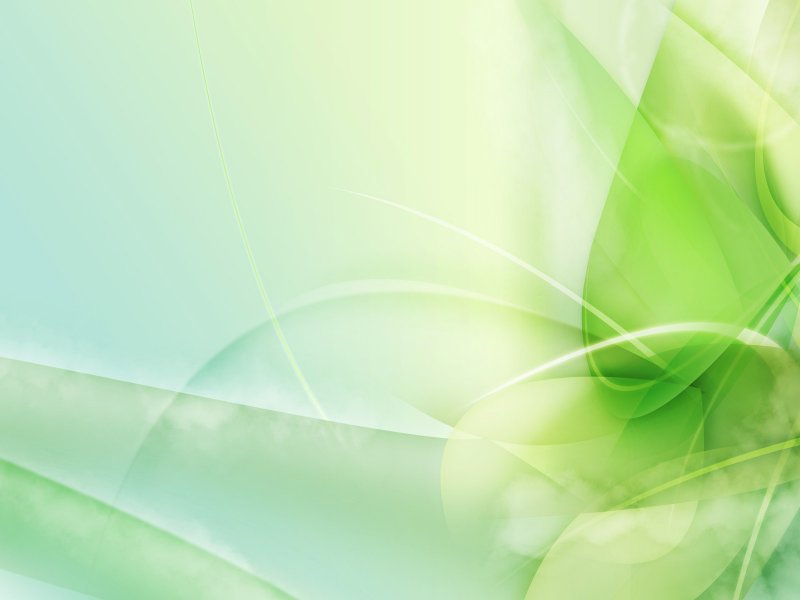 Волк и семеро ягнят
Волк и семеро козлят
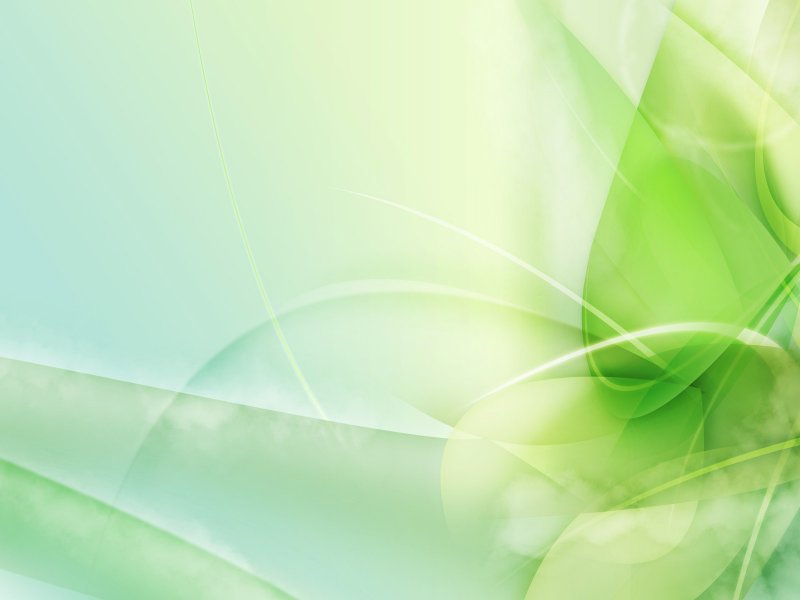 Петушок и кукурузное зернышко
Петушок и бобовое зернышко
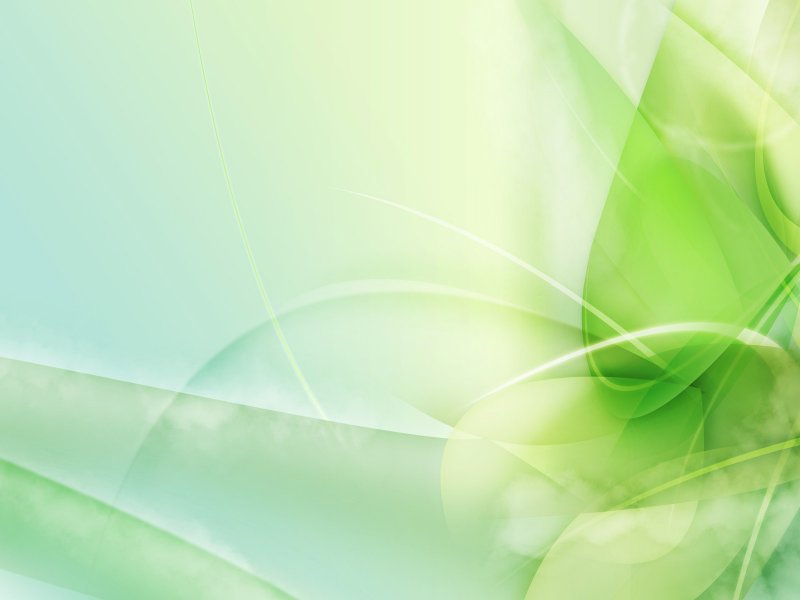 Лисичка-сестричка и заяц
Лисичка-сестричка и скалочка
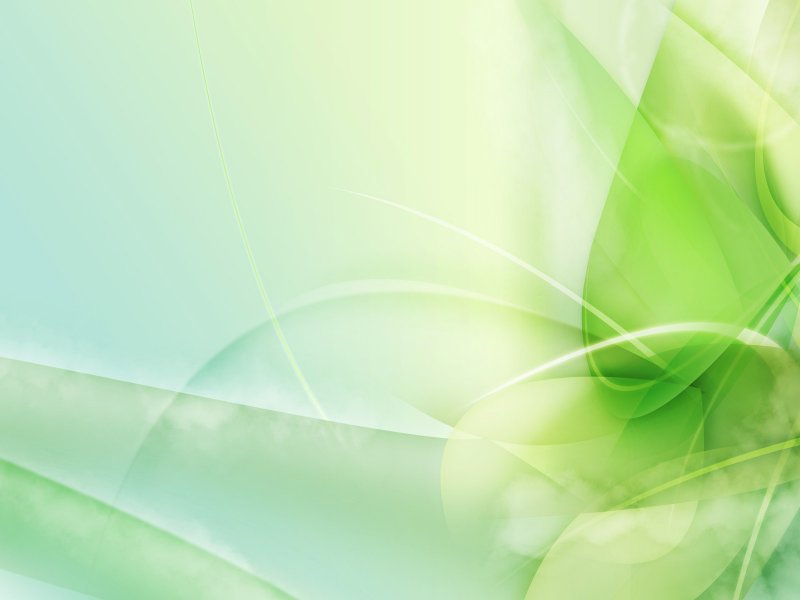 Иван-царевич и серый пес
Иван-царевич и серый волк
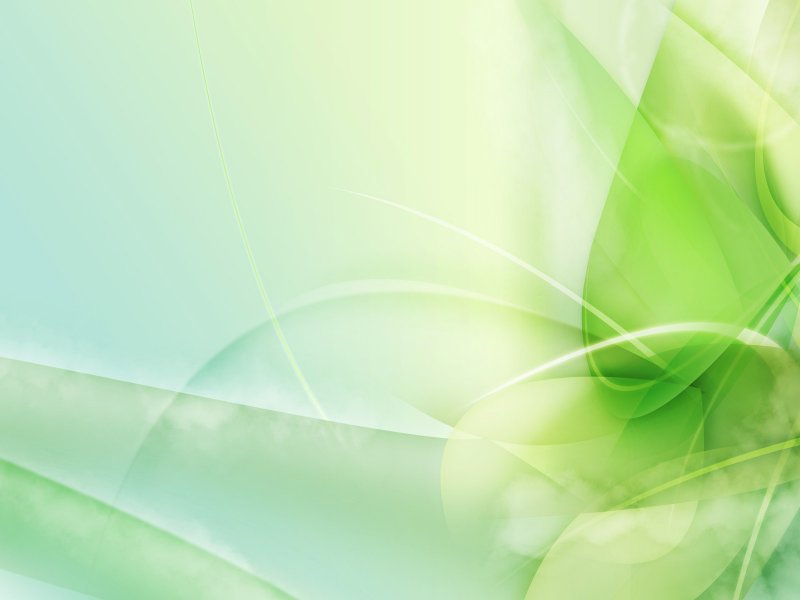 Даша и медведь
Маша и медведь
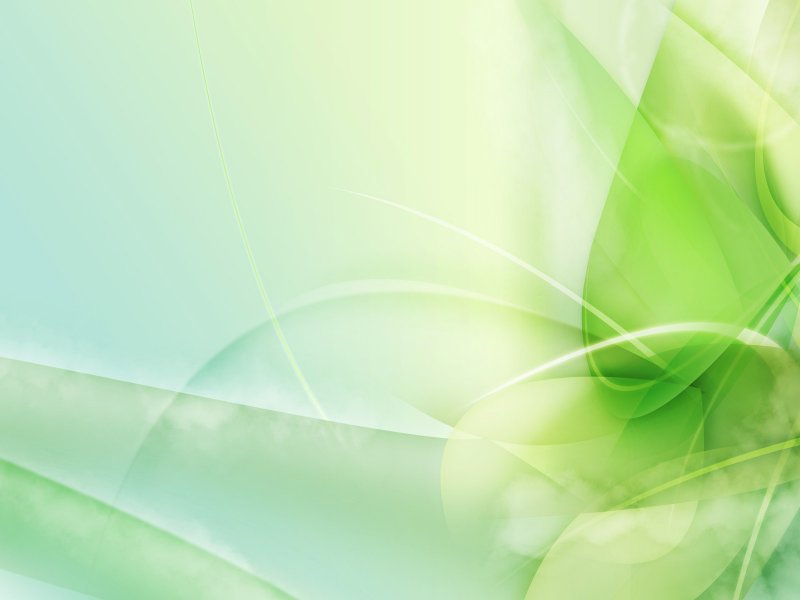 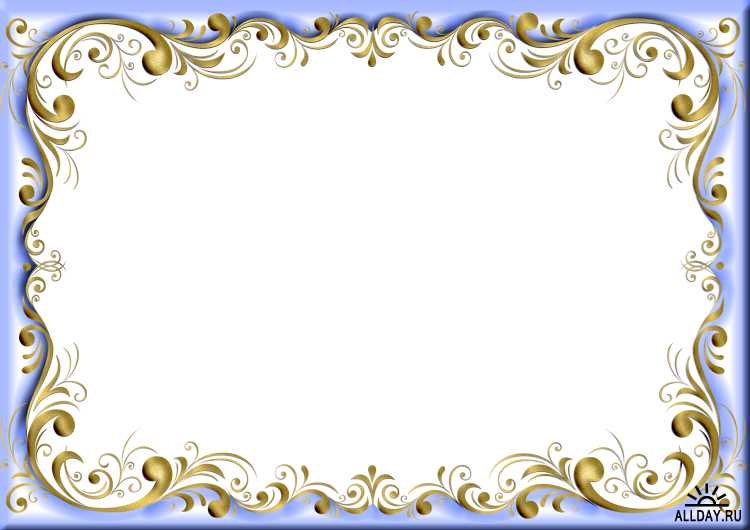 Игра со зрителями
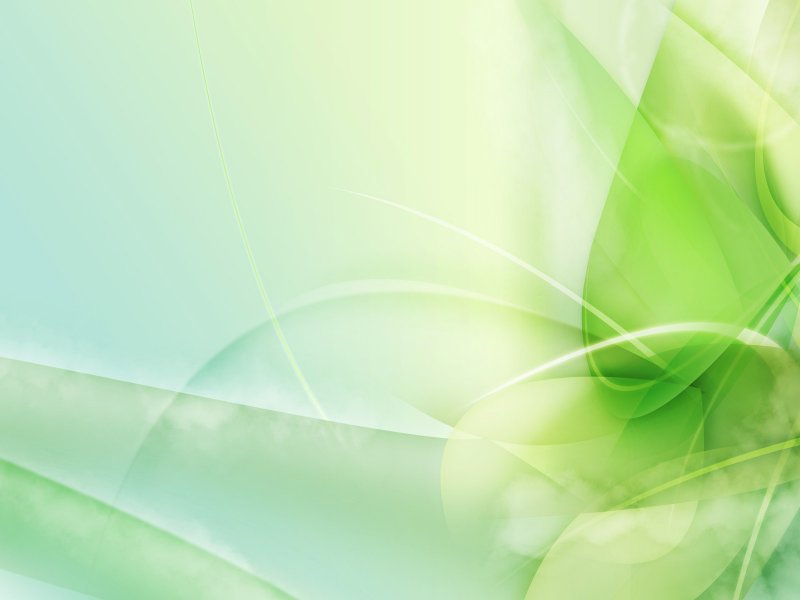 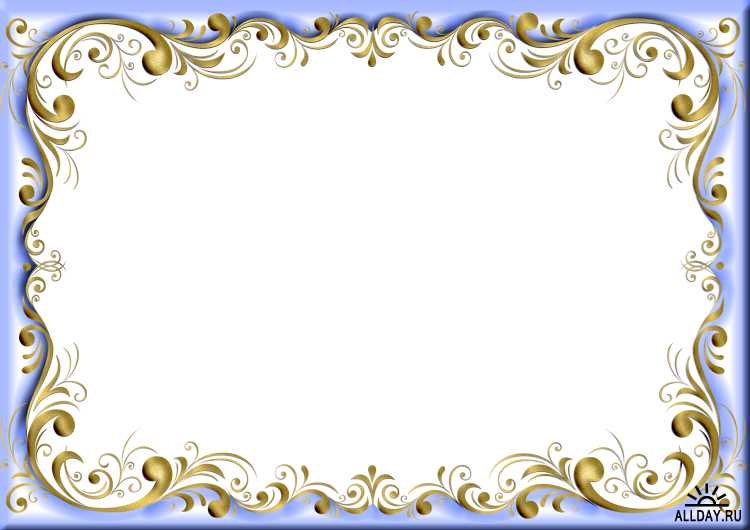 Домашнее задание
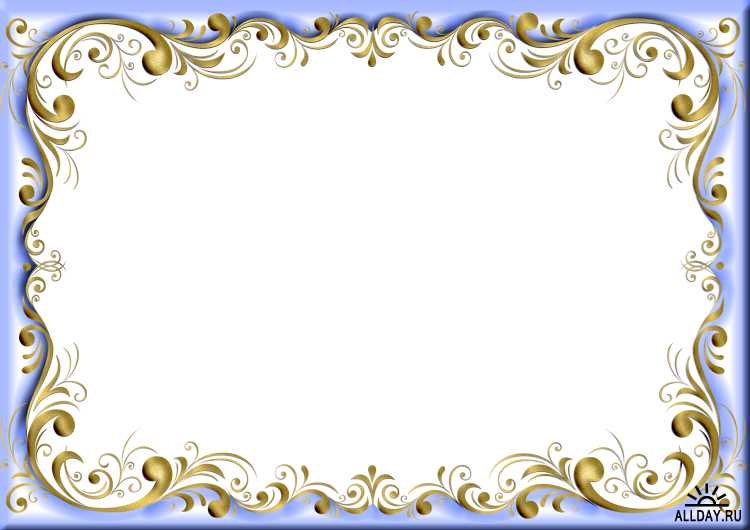 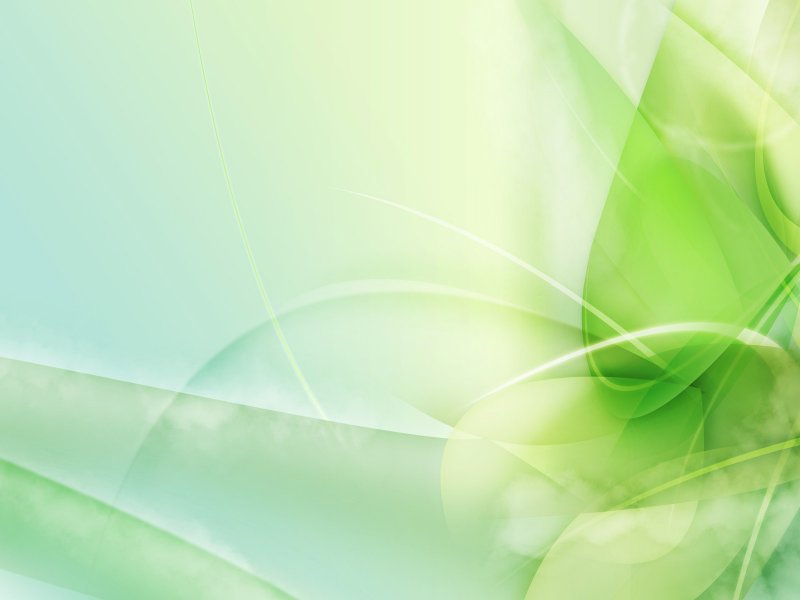 VI тур – Дополни имя
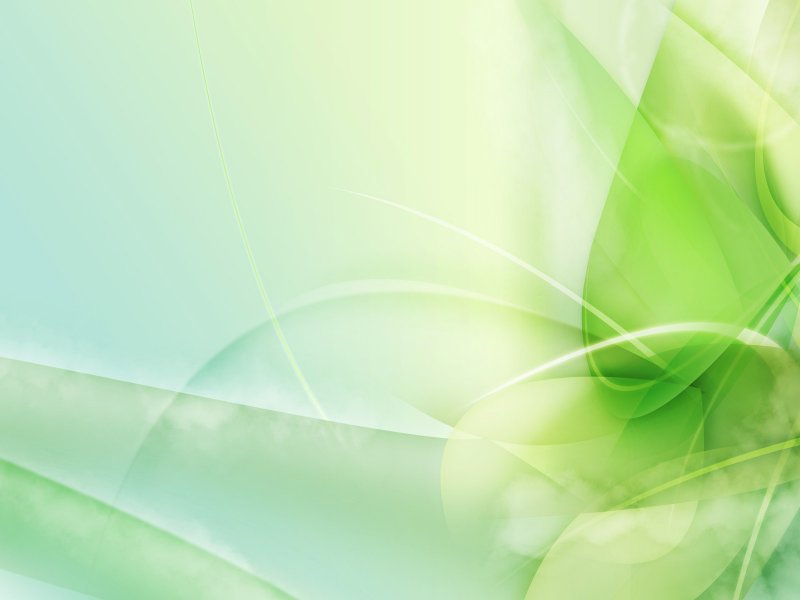 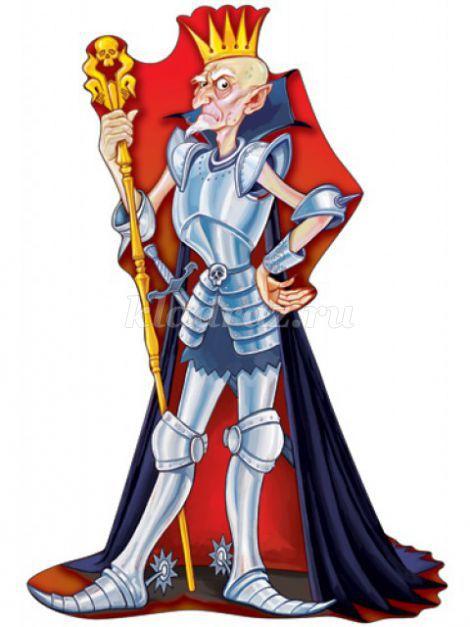 Кощей Бессмертный
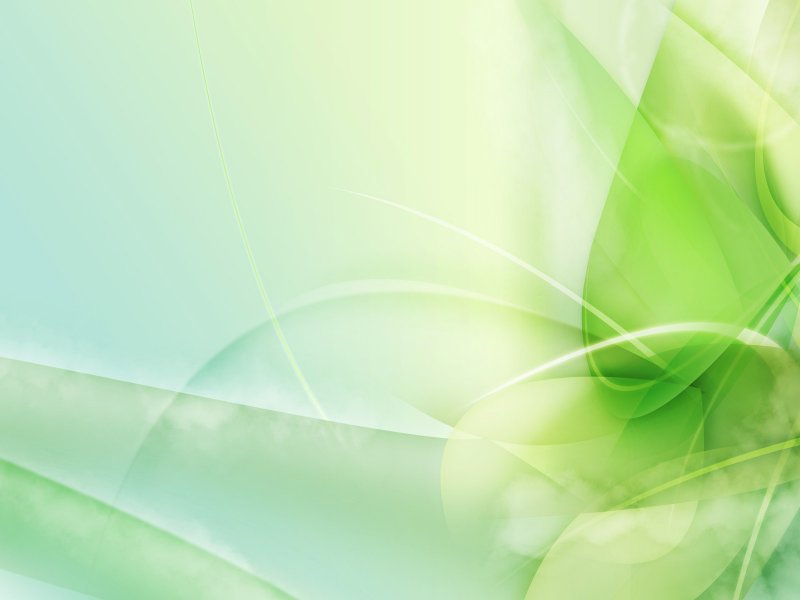 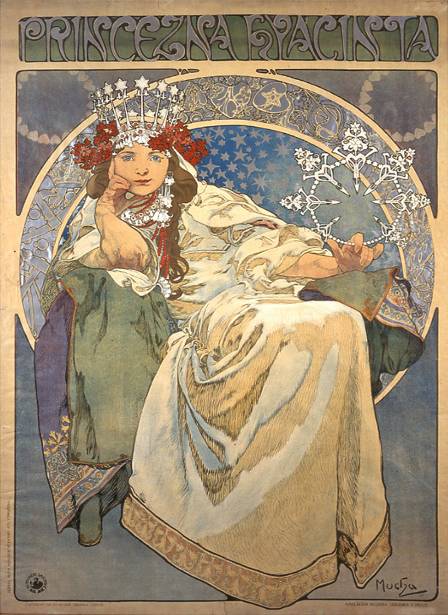 Елена Прекрасная
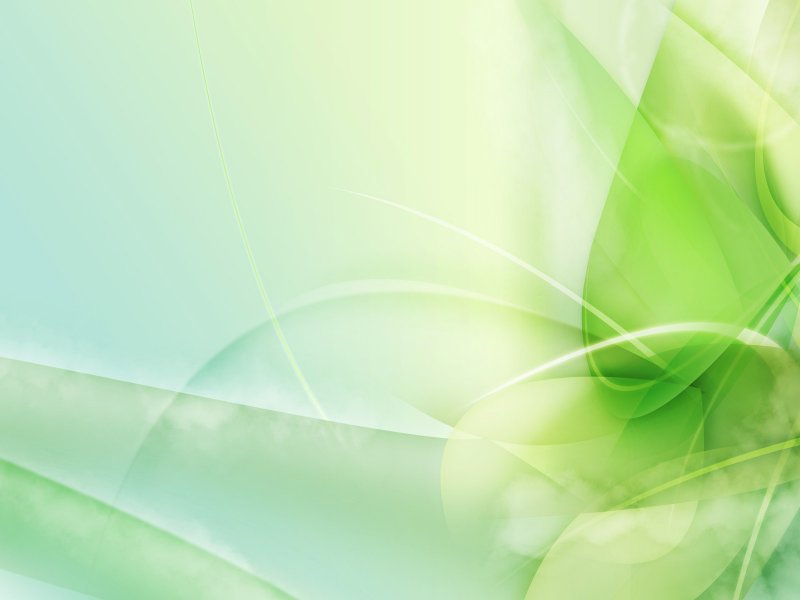 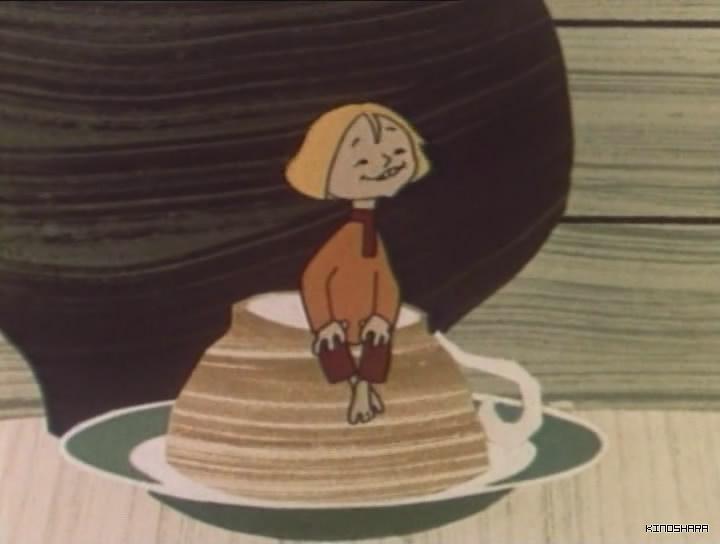 Мальчик с пальчик
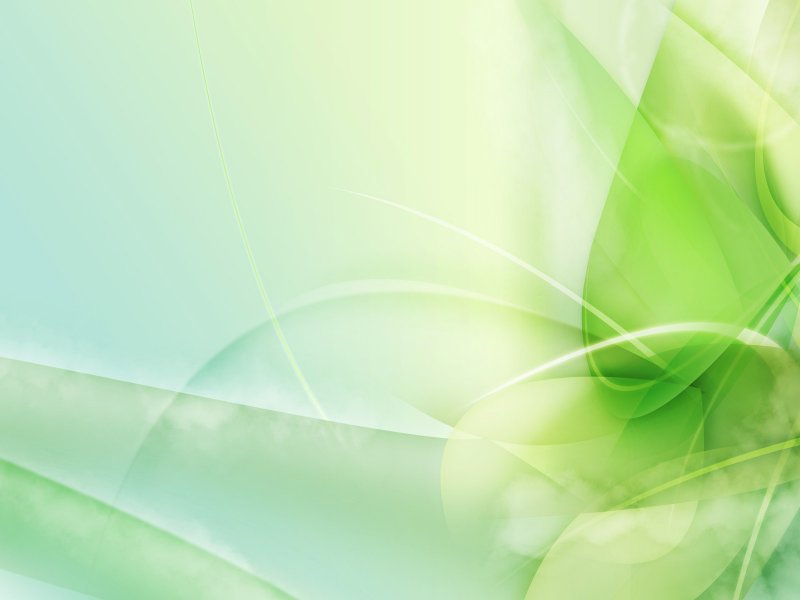 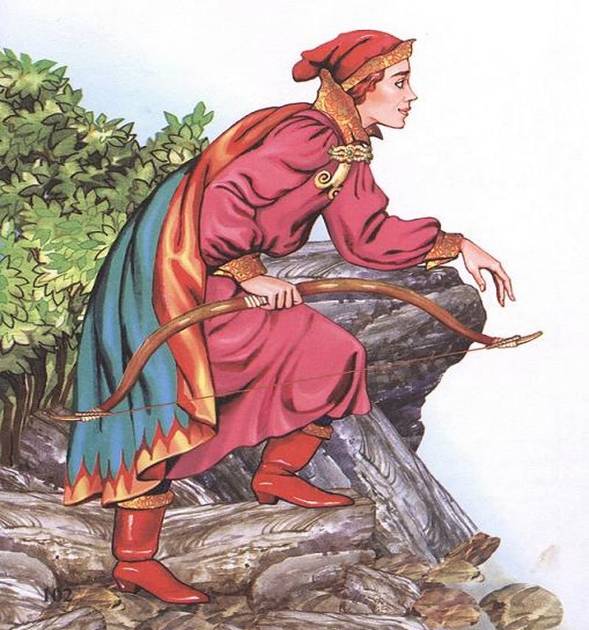 Иван Царевич
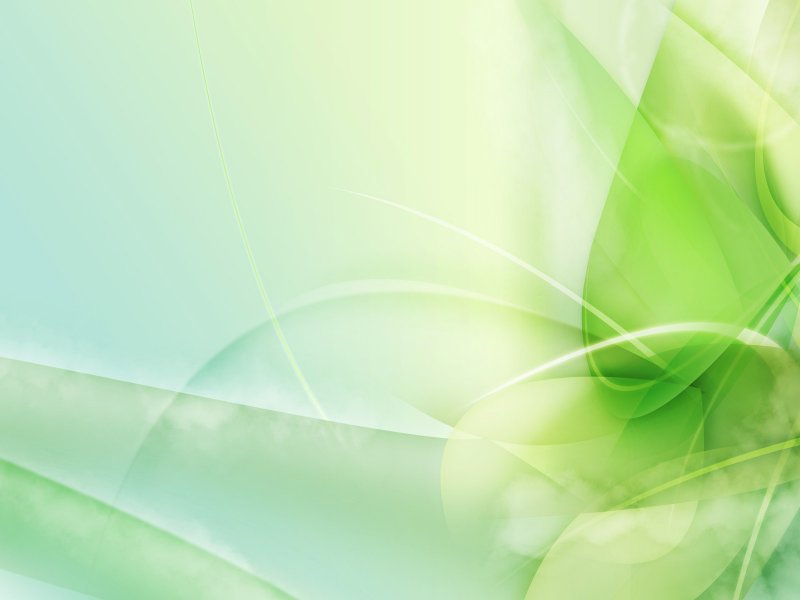 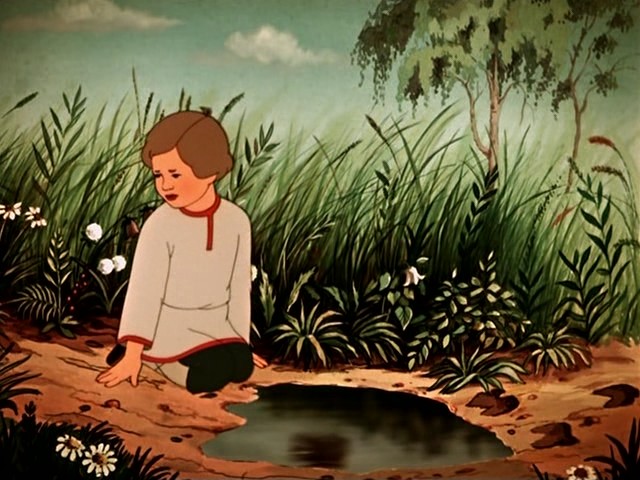 Братец Иванушка
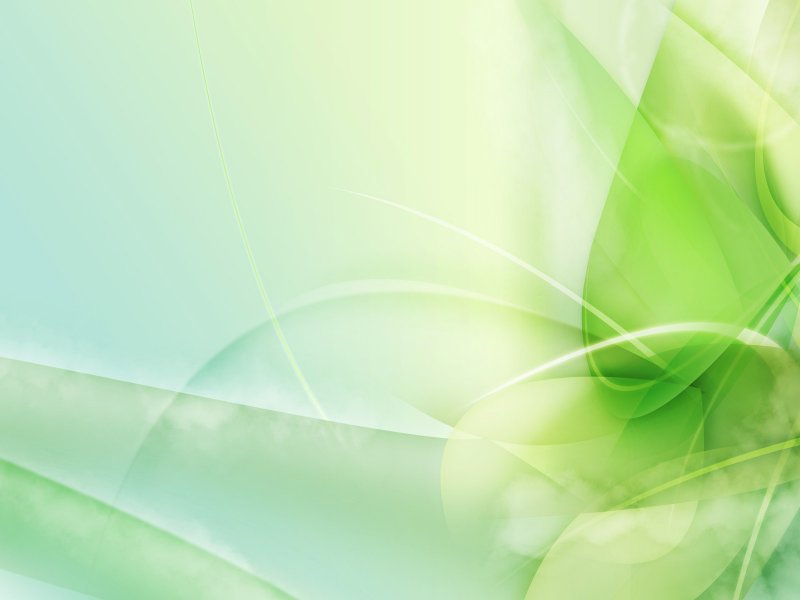 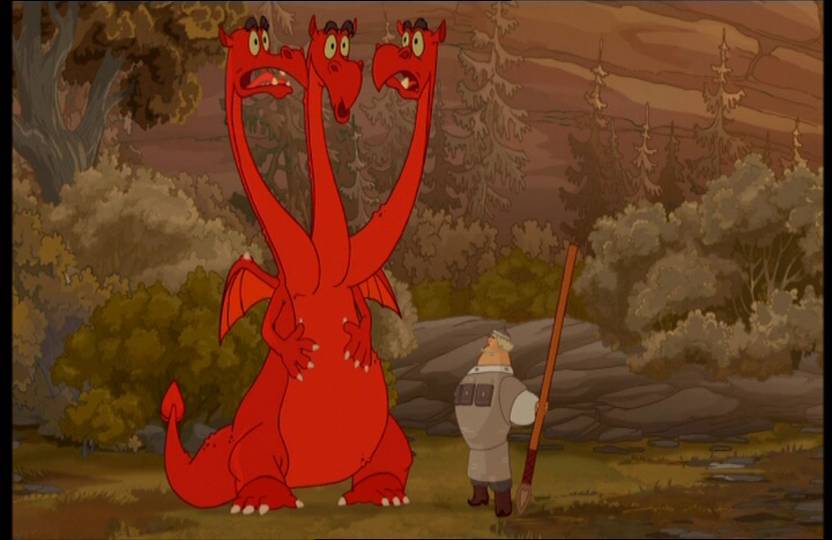 Змей Горыныч
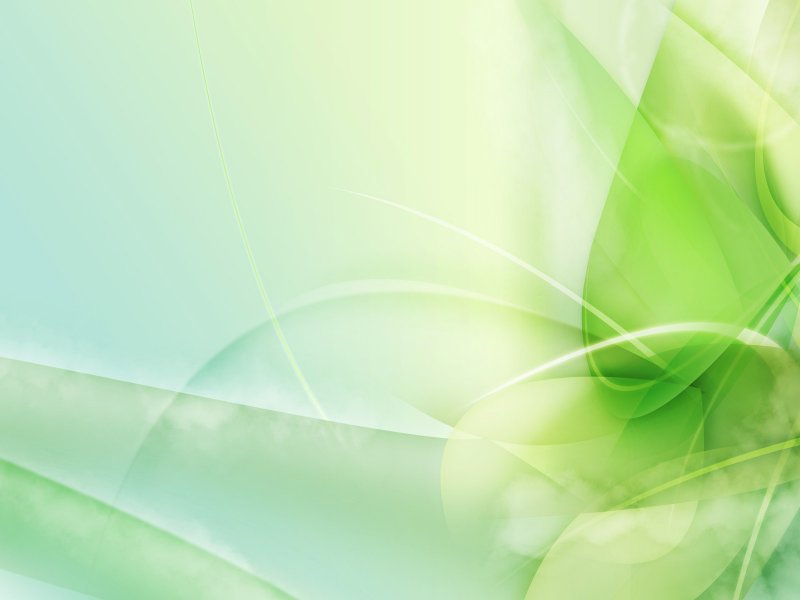 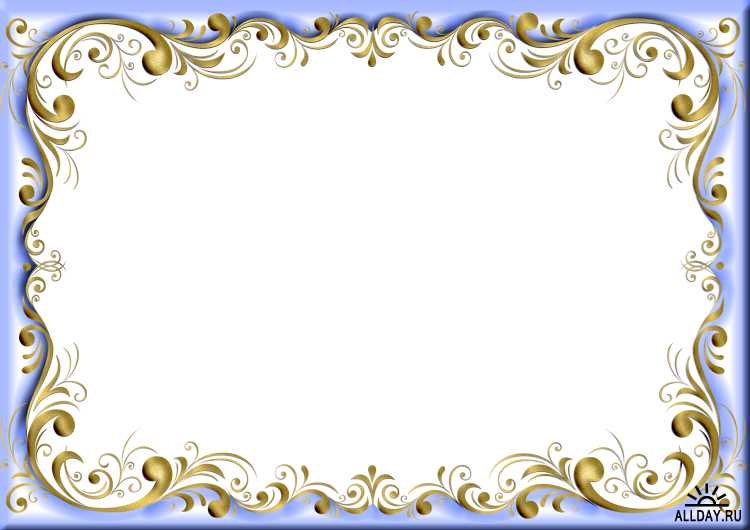 VII тур – Удивительные превращения
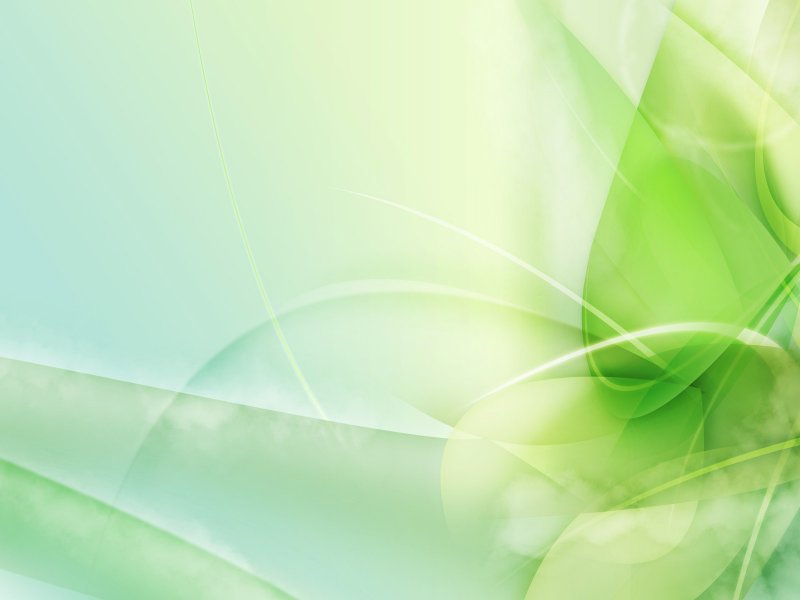 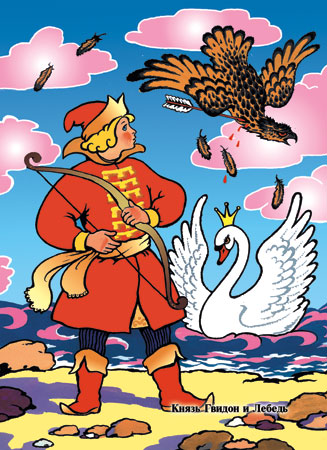 Князь Гвидон?
- В комара, в муху
в шмеля.
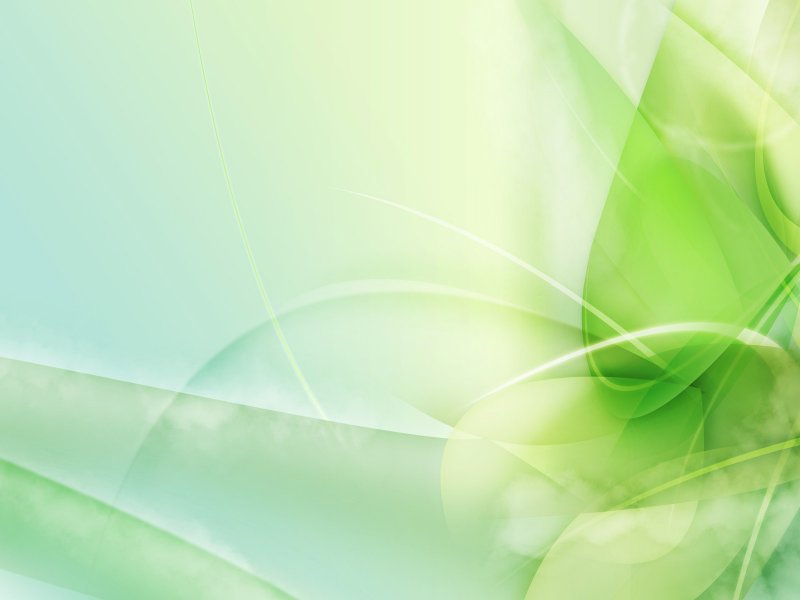 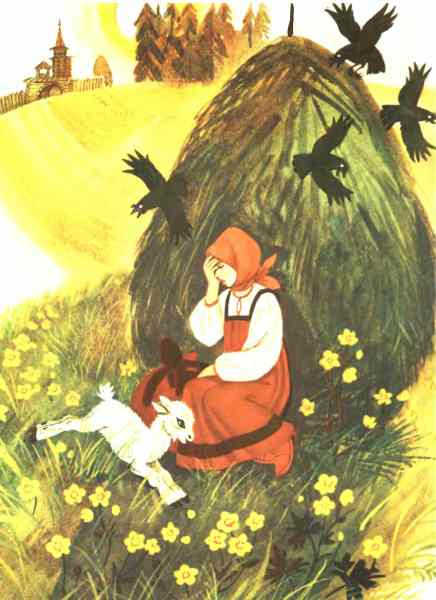 Братец Иванушка?
- в козленка
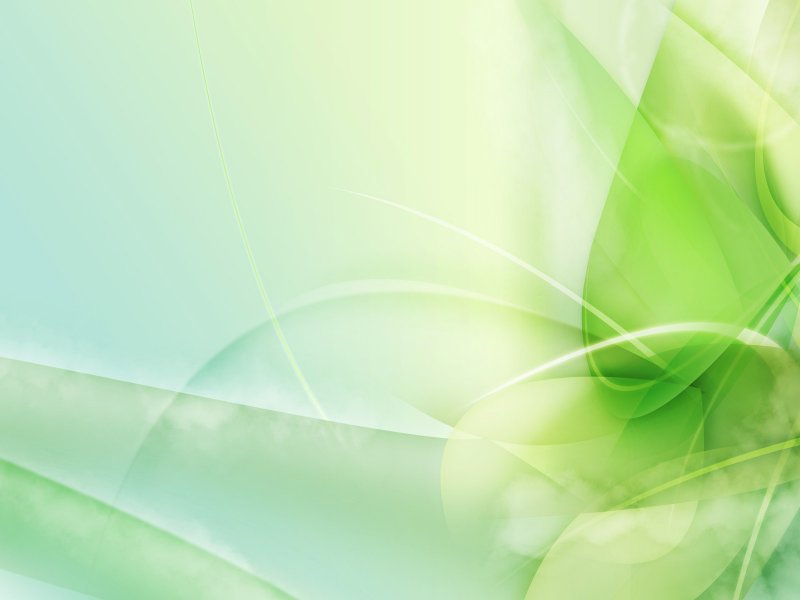 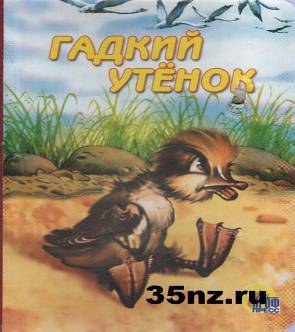 Гадкий утёнок?
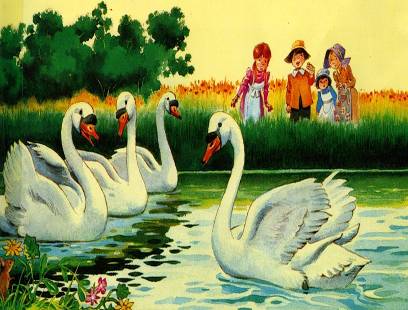 - в лебедя
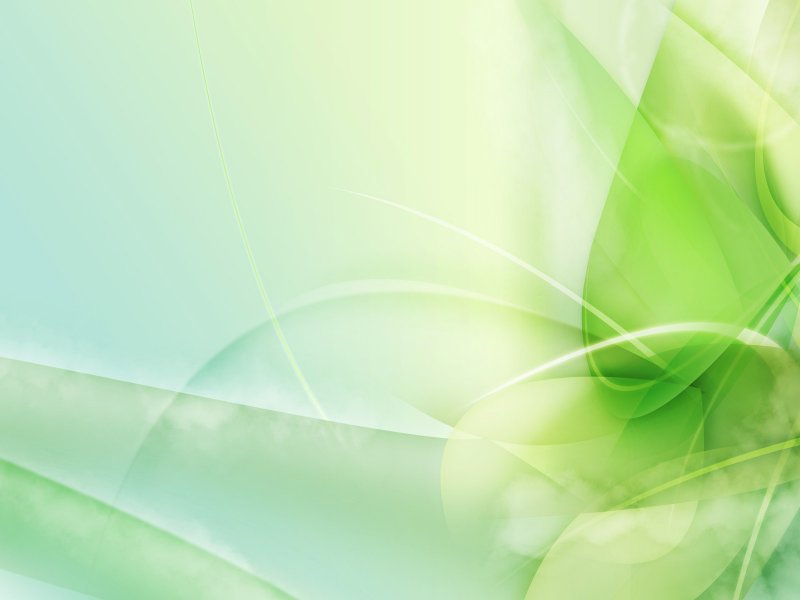 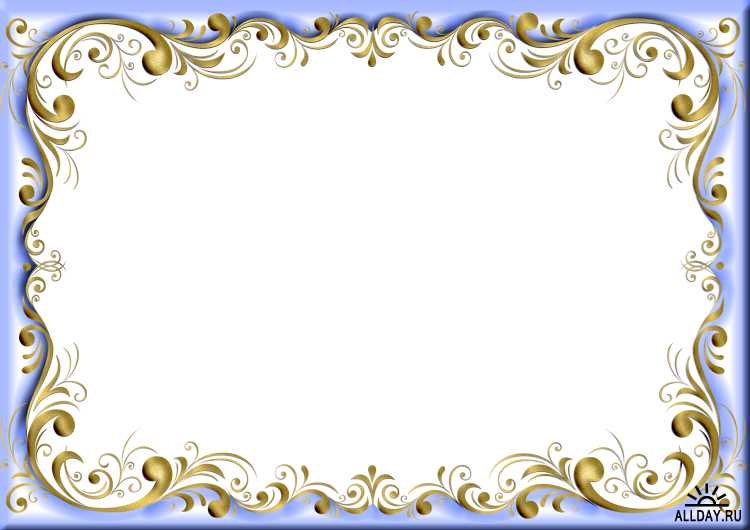 VIII тур – Ответьте на вопросы
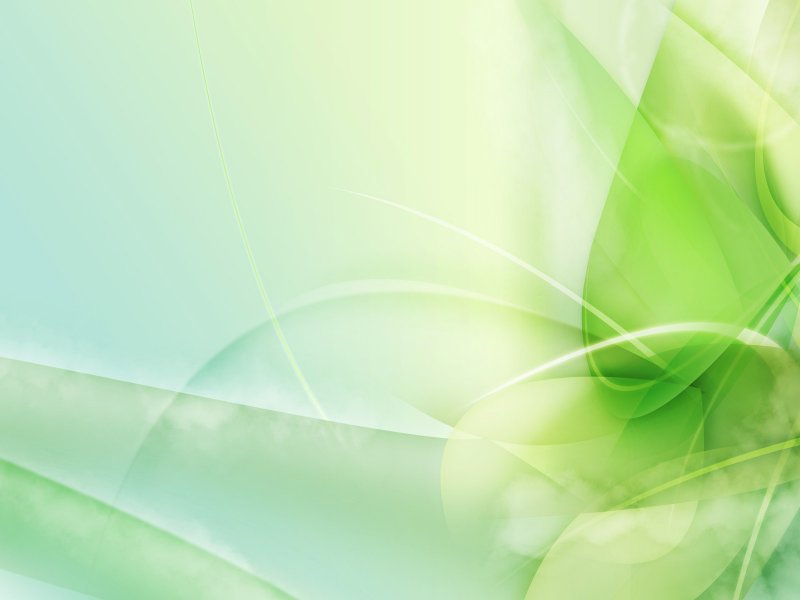 На какой птице летала Дюймовочка?
ласточка
стриж
воробей
сова
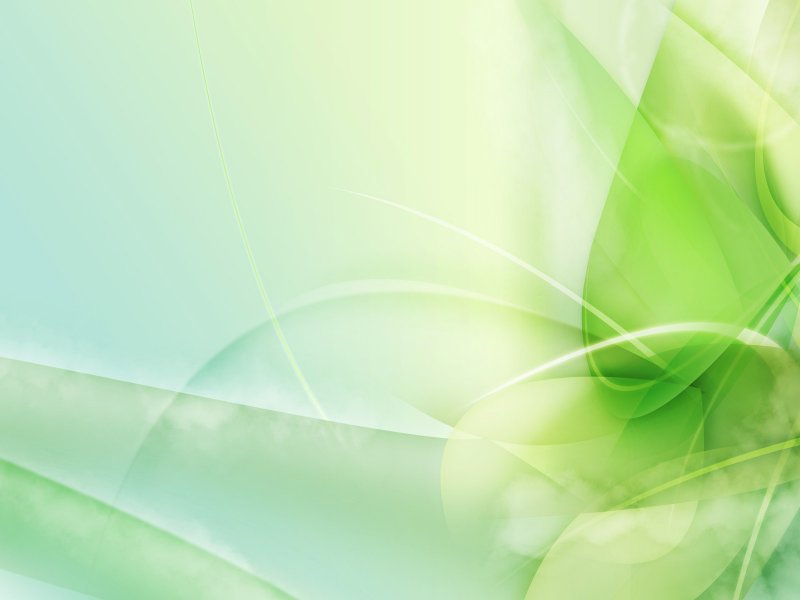 Из какого инструмента солдат сварил суп в русской сказке?
рубанок
топор
молоток
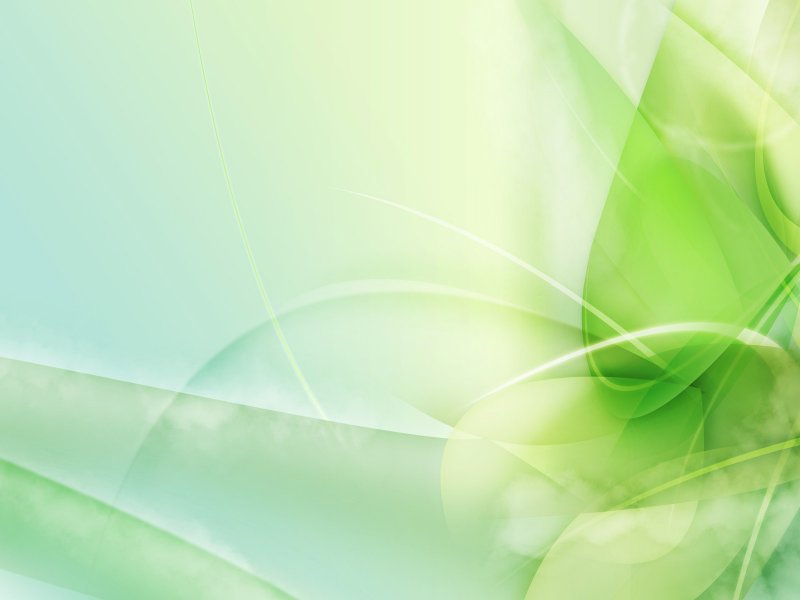 Какого персонажа не было среди Бременских музыкантов?
осел
гусь
кот
собака
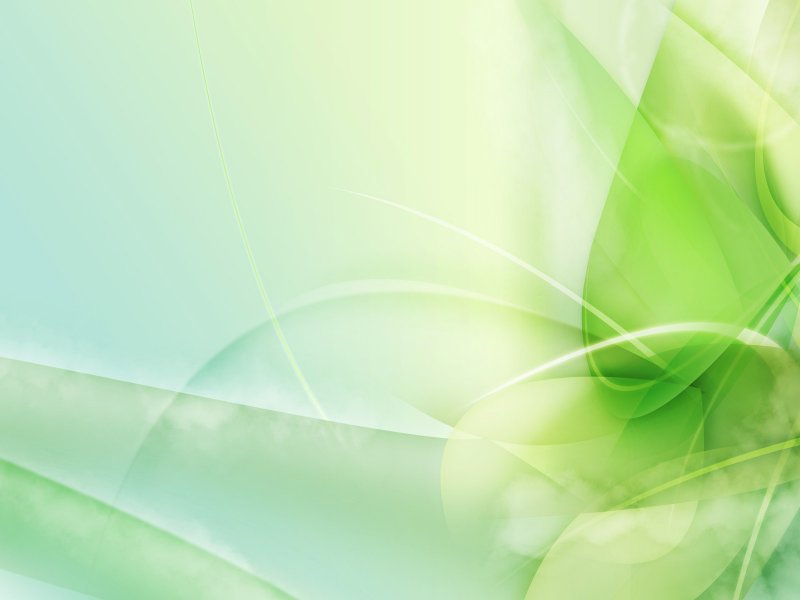 Что потерял ослик Иа в сказке «Винни-Пух»?
гриву
зубы
хвост
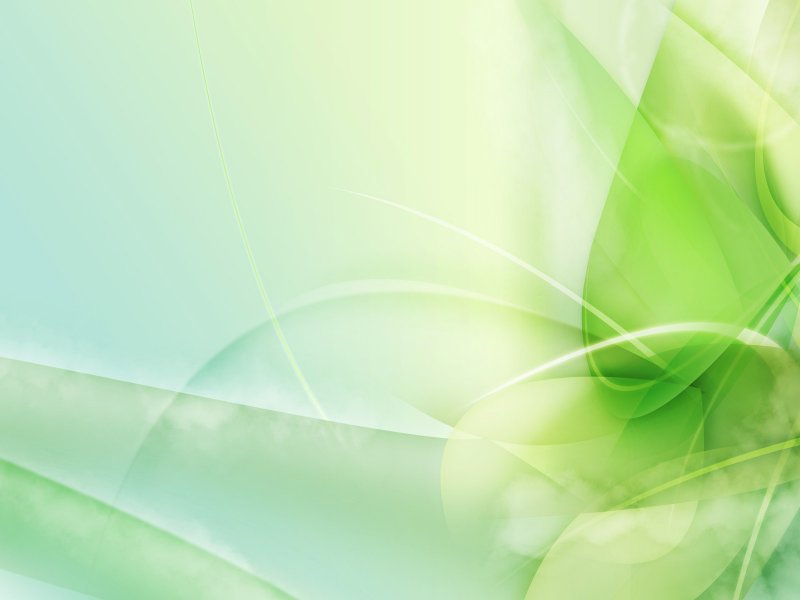 Кто из сказочных персонажей уверял, что он красивый и в меру упитанный мужчина?
Кощей Бессмертный
Карлсон
Винни-Пух
Крокодил Гена
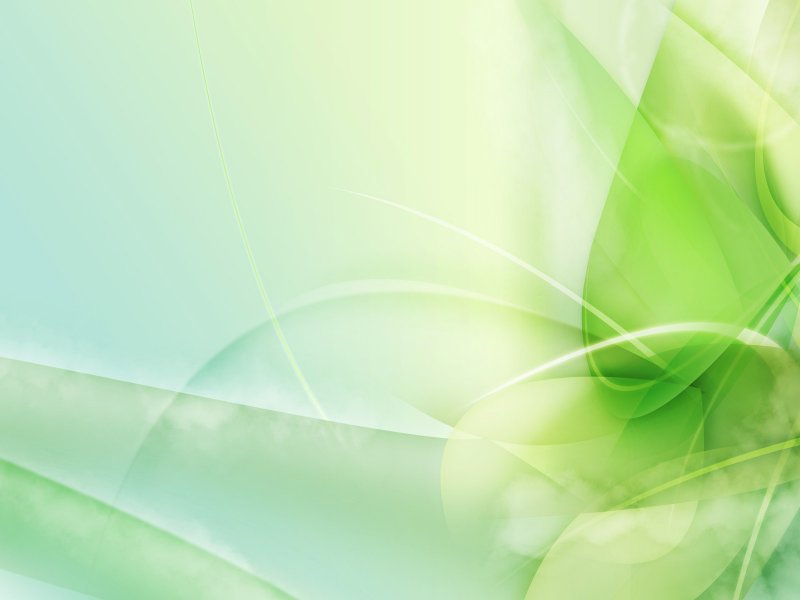 Кто ушел и от бабушки, и от дедушки?
Рогалик
Бублик
Колобок
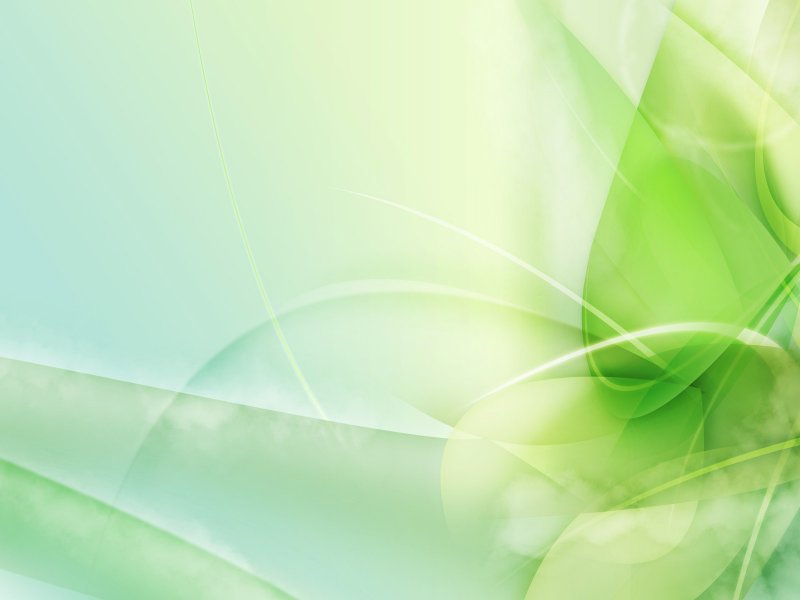 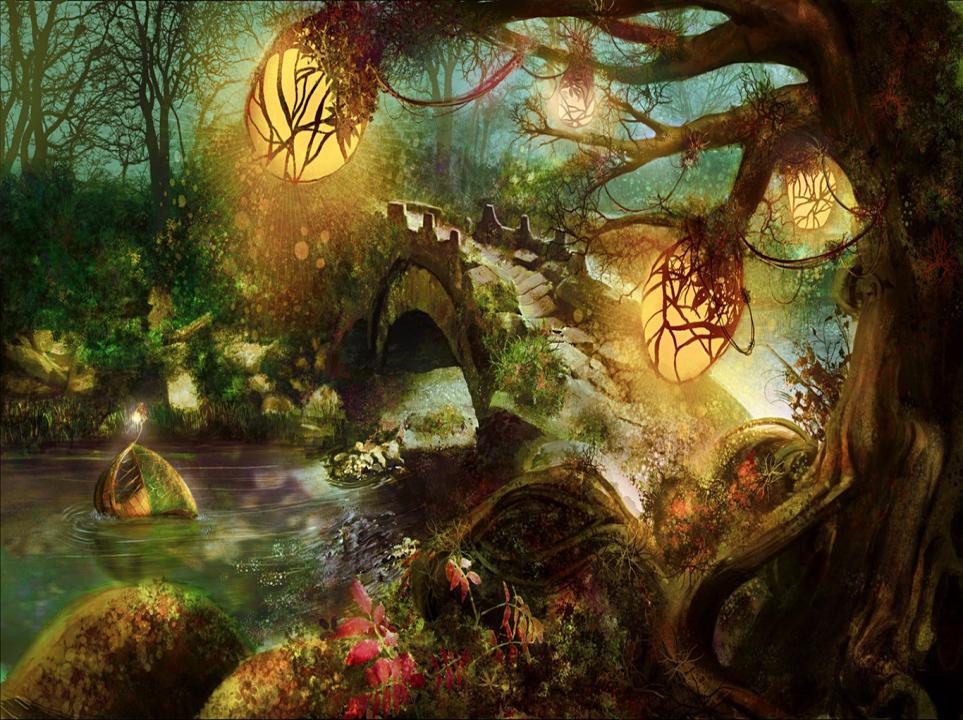 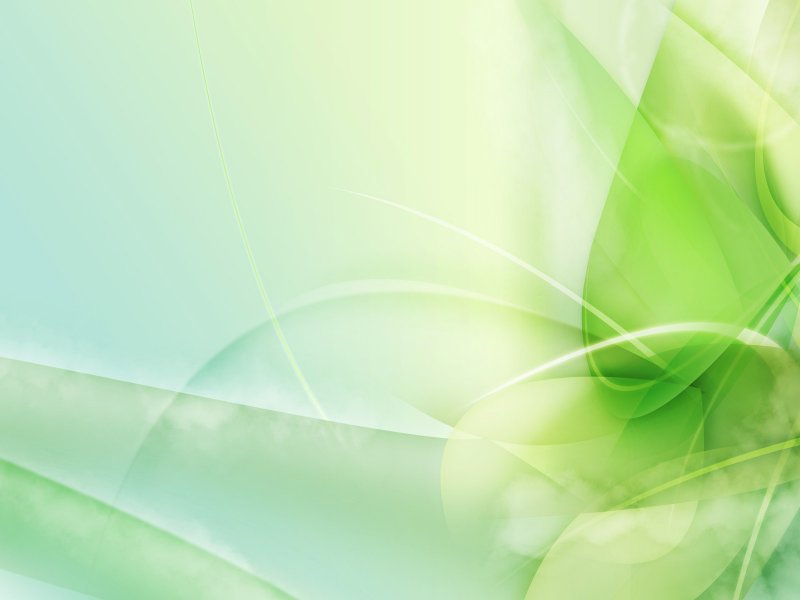 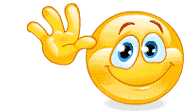 Спасибо  за  внимание